PREVENCIÓN y seguridad en el colegio
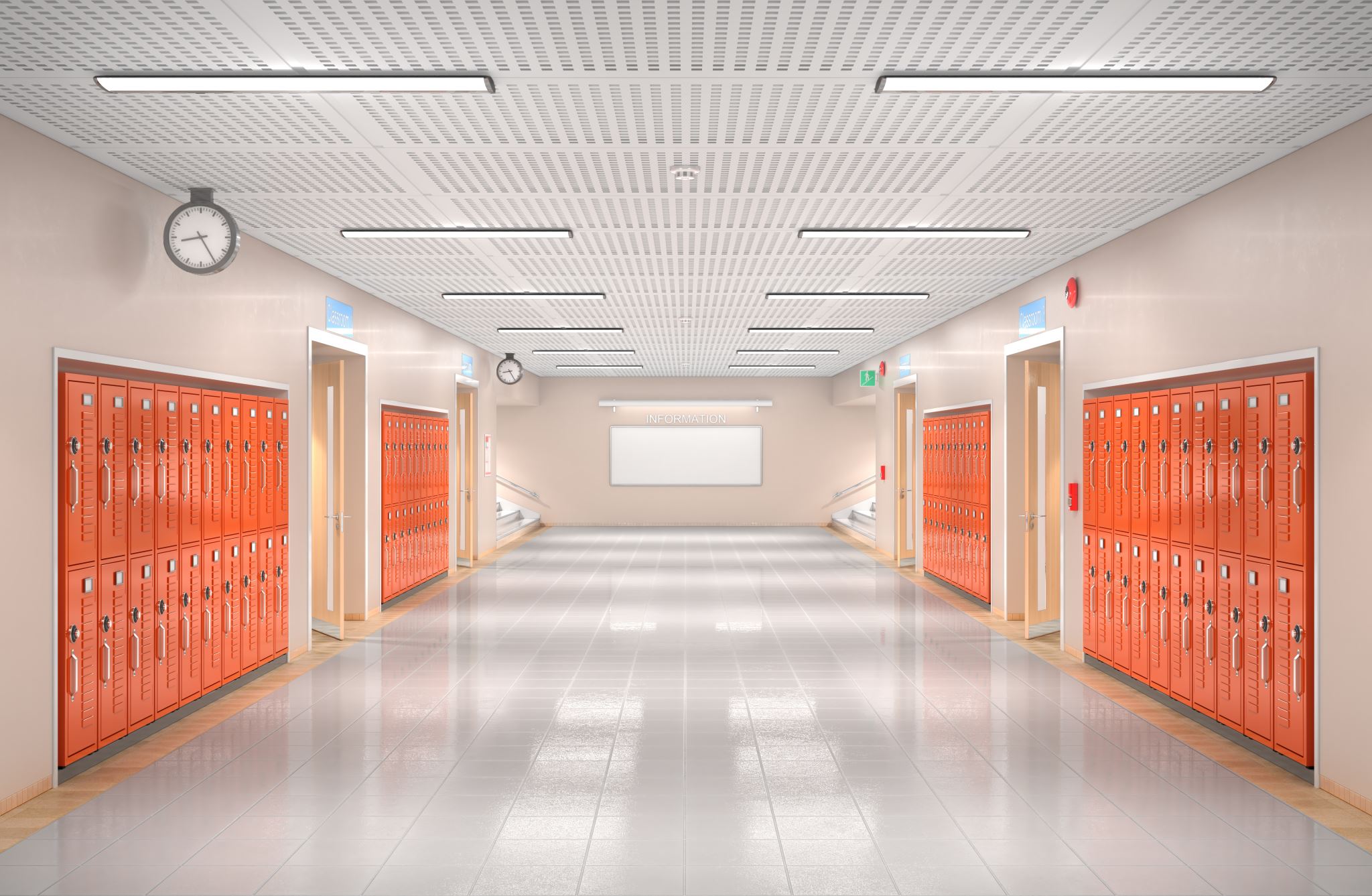 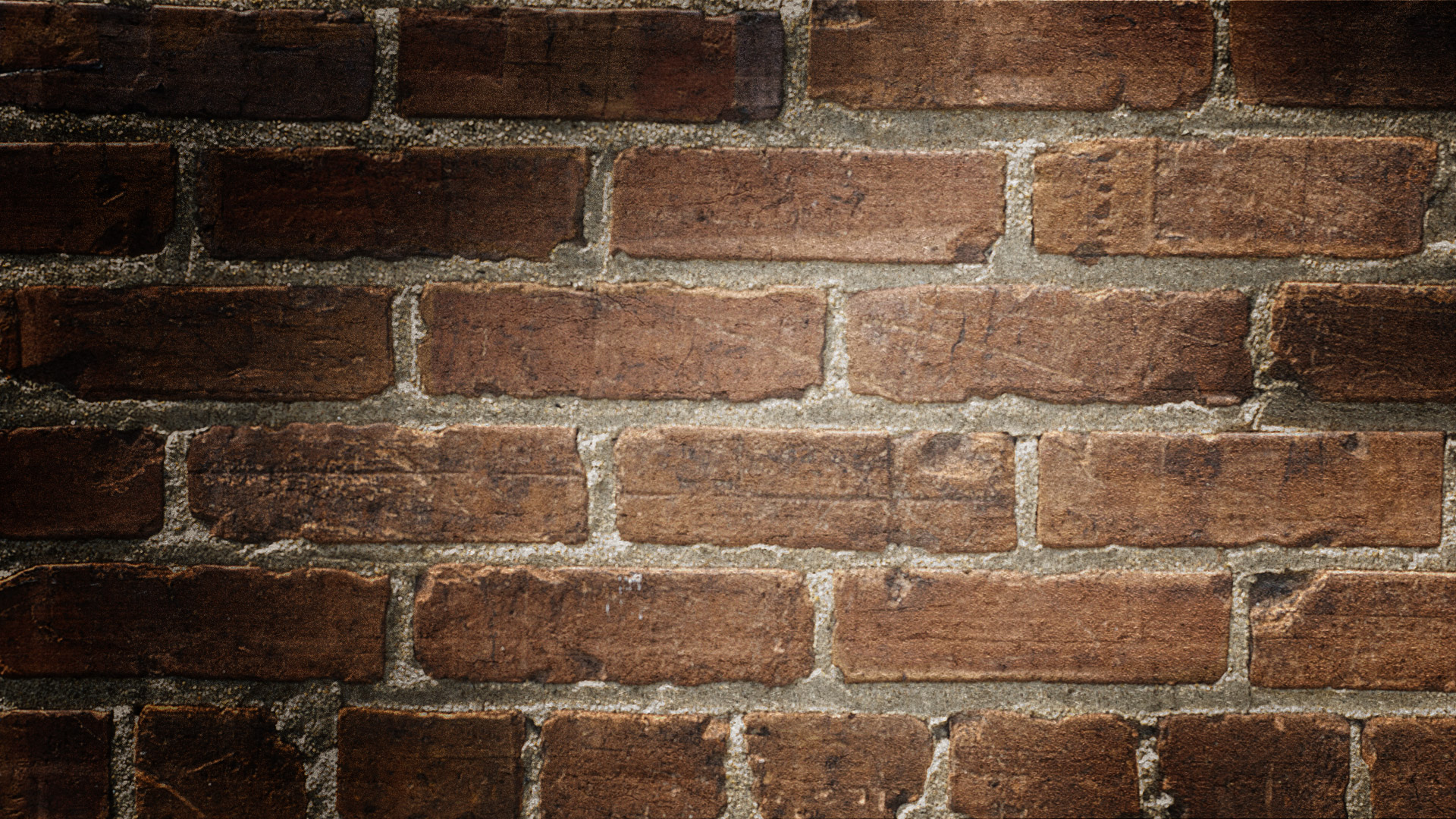 ELEMENTOS para tu SEGURIDAD
Mascarilla reutilizable - mínimo tres  para cambiarte durante la jornada
Escudo facial de policarbonato – optativo 
Alcohol gel individual
Pañuelos desechables 
Ropa de cambio - optativo
MEDIDAS DE PREVENCIÓN
Recomendaciones de autocuidado
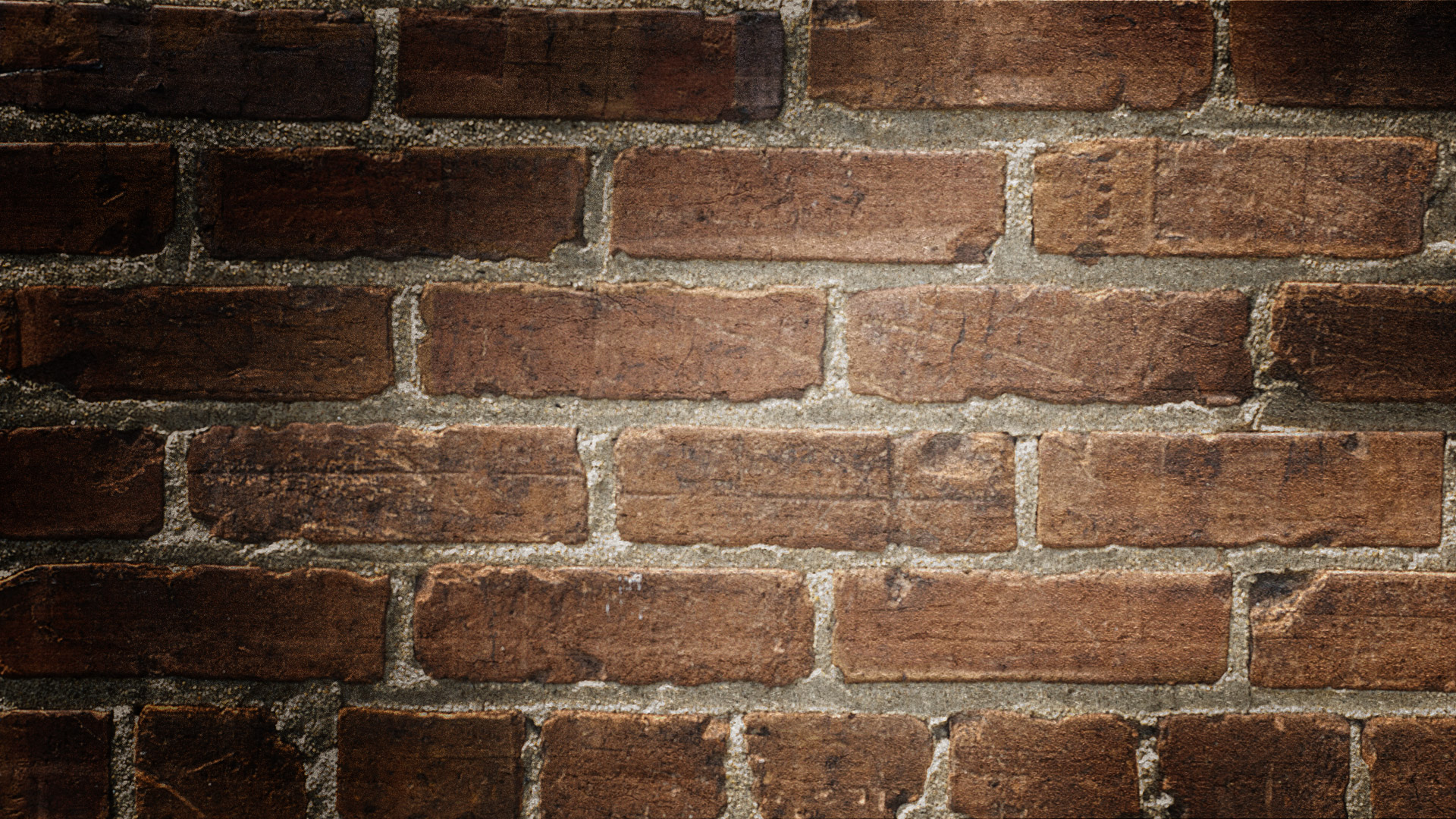 En la sala de clases está marcado con huincha de seguridad el espacio en que debes ubicarte.
Existe 1mt de distancia con tu compañero (a).
 EL AFORO de tu sala es para 17 alumnos (as).
El ingreso a TU sala de clases ES por turnos. 
Espera fuera de la sala tu turno para entrar. la zona de espera esta marcada con huincha de seguridad.
no pueden ingresar todos a la vez, el profesor (a) supervisará que no exista aglomeración en el ingreso.
Al término de cada clase, el profesor (a) dará la salida de uno en uno para recreo, almuerzo o término de la jornada.
EVITA EN TODO MOMENTO LAS AGLOMERACIONES.
MEDIDAS DE SEGURIDADEN LAS CLASES
MEDIDAS DE SEGURIDAD PERMANENTES
TU SEGURIDAD ES LA seguridad DE TODOS
SEGURIDAD EN TODO LUGAR
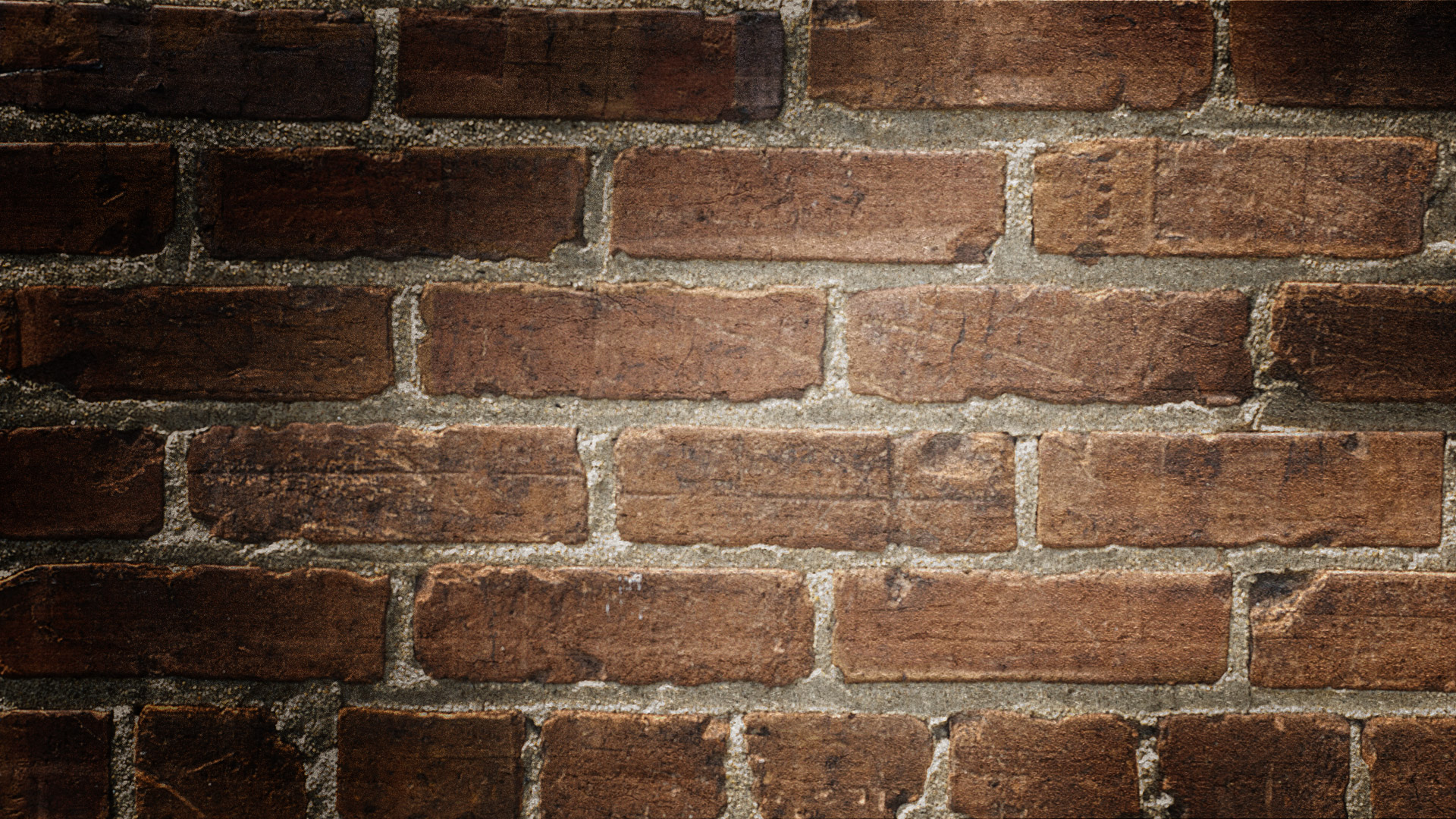 MEDIDAS     DE SEGURIDAD EN RECREOS
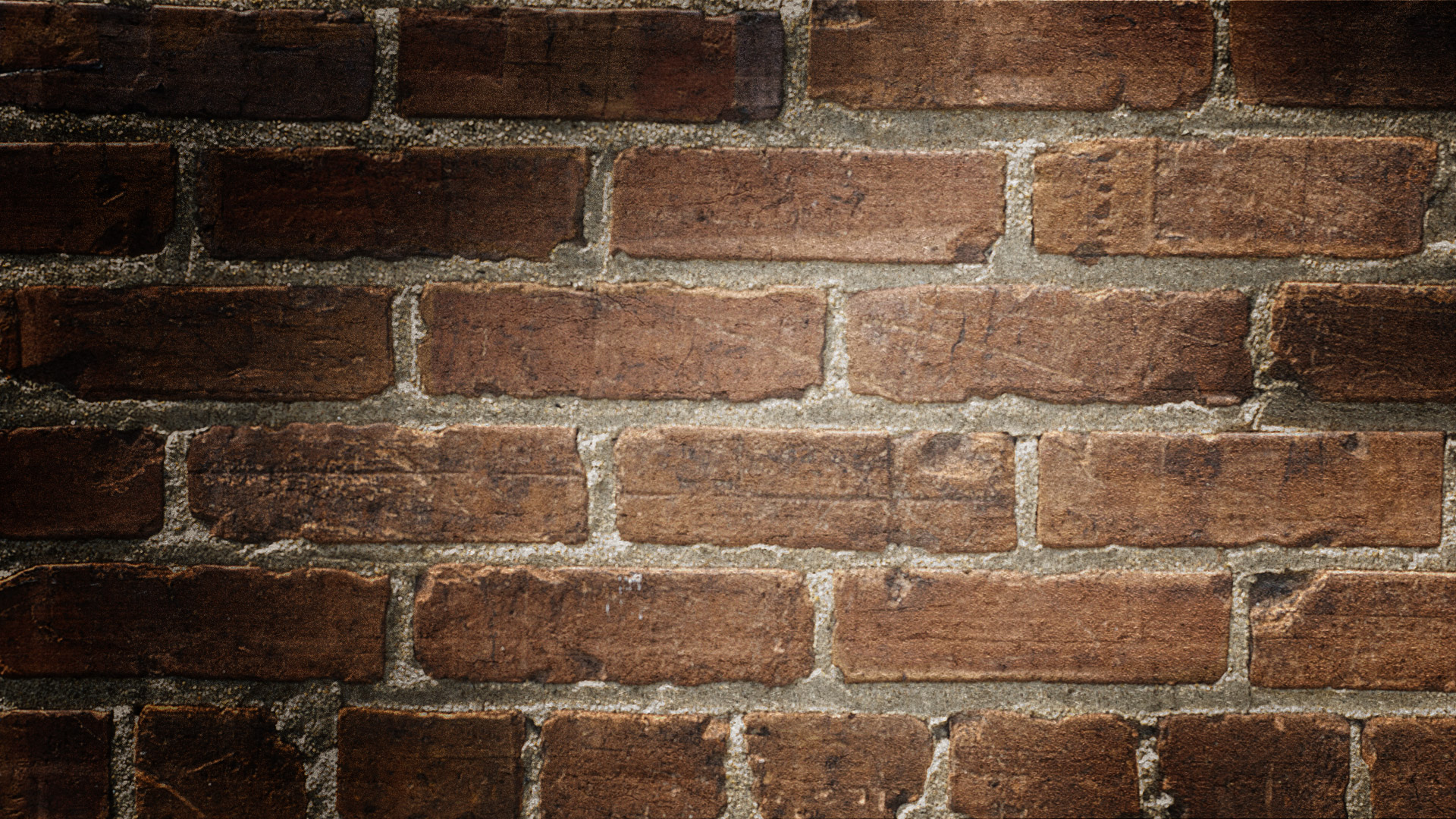 ENFERMERÍA
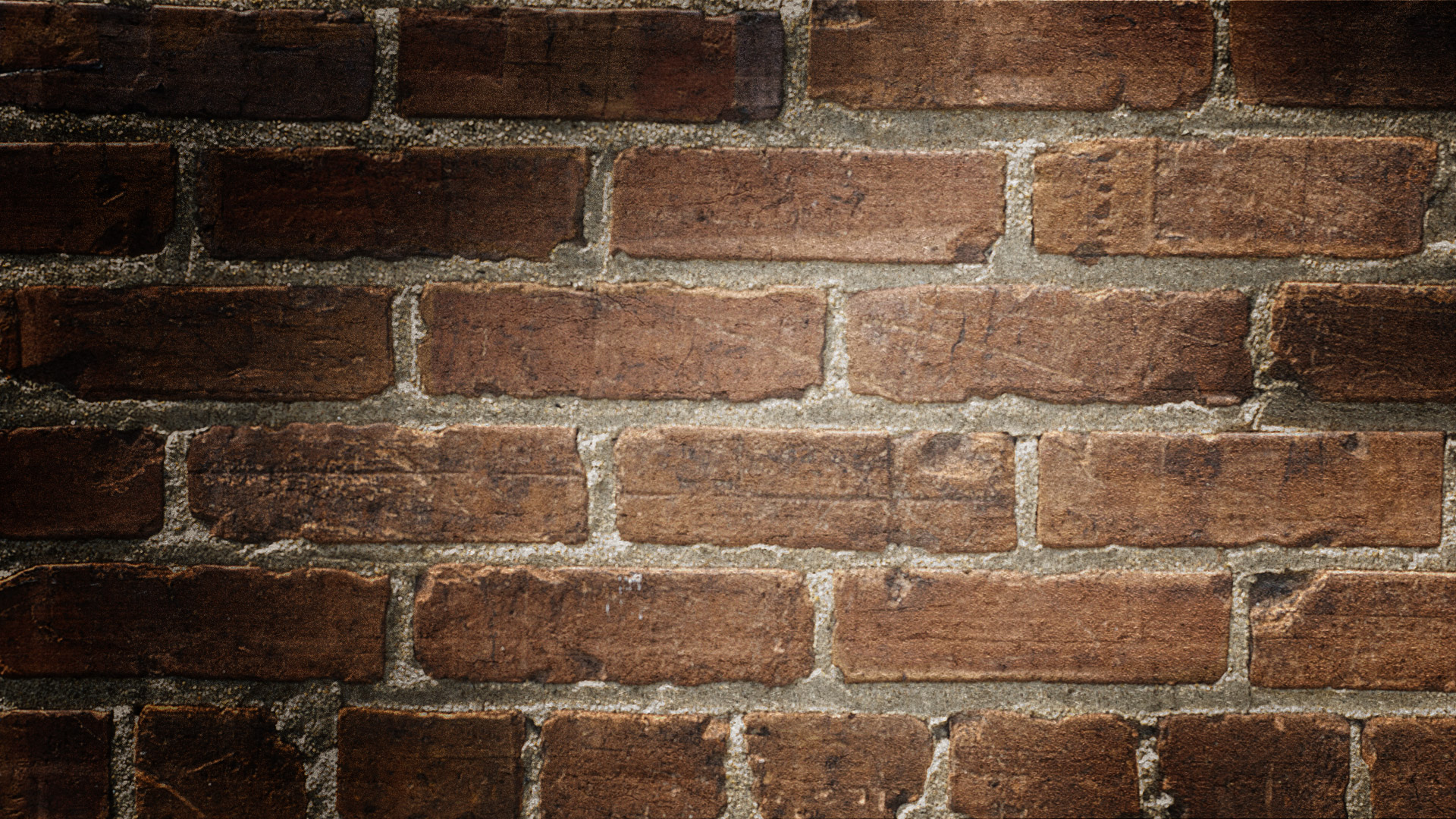 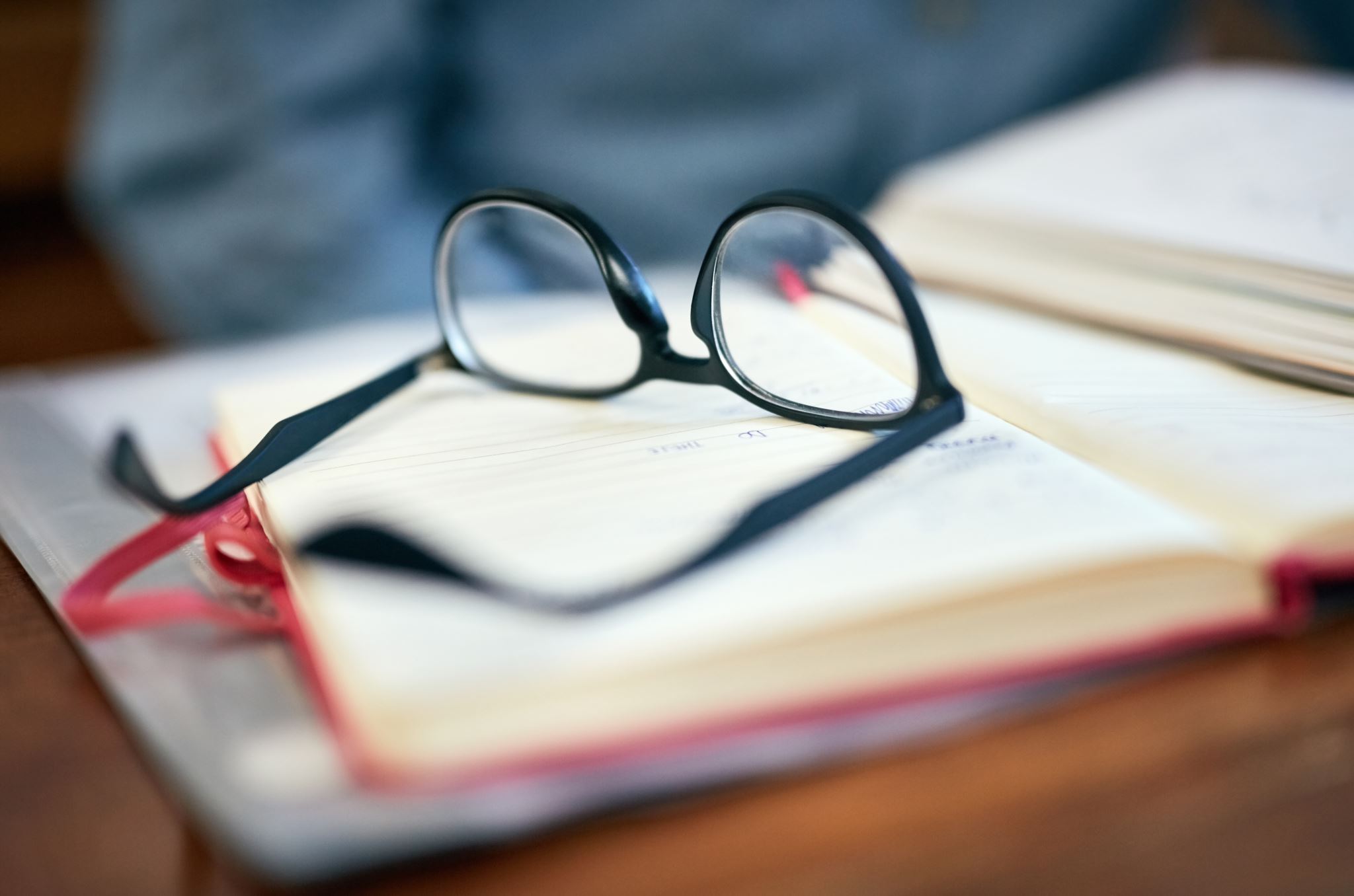 AL CUIDARTE PROTEGES A TU FAMILIAY A LAS PERSONAS QUE TE RODEAN
COLEGIO ALCÁNTARA DE LA FLORIDA